THE harm OFadult PORNOGRAPHYtoCHILDREN2016
Sharon W. Cooper, MD FAAP
Department of Pediatrics 
University of North Carolina Chapel Hill
School of Medicine
Womack Army Medical Center
Fort Bragg, NC
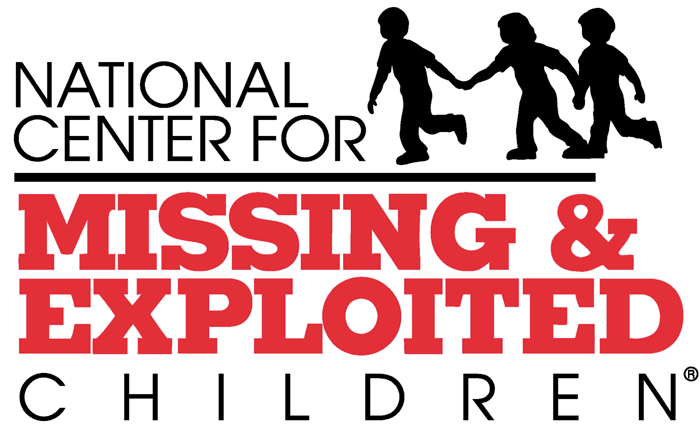 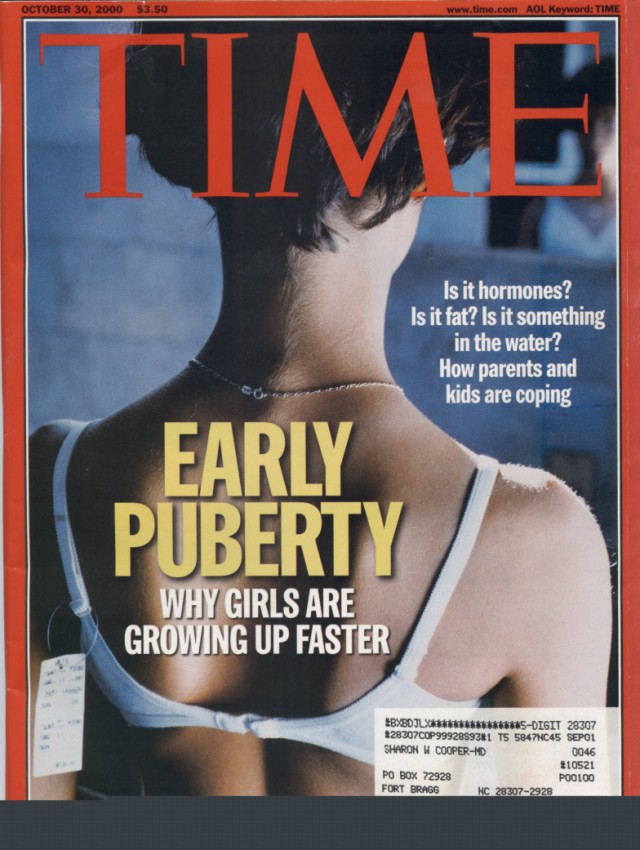 PRO-Medical-Cooper-55
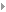 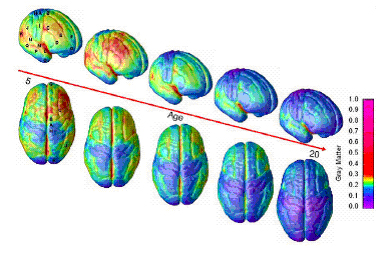 Site Index | Site Guide | Staff Directories | Contact NIMH | Copyright | Policies | FOIA 
                    The National Institute of Mental Health (NIMH) is part of the National Institutes of Health (NIH),a component of the U.S. Department of Health and Human Services.
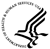 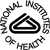 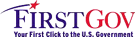 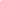 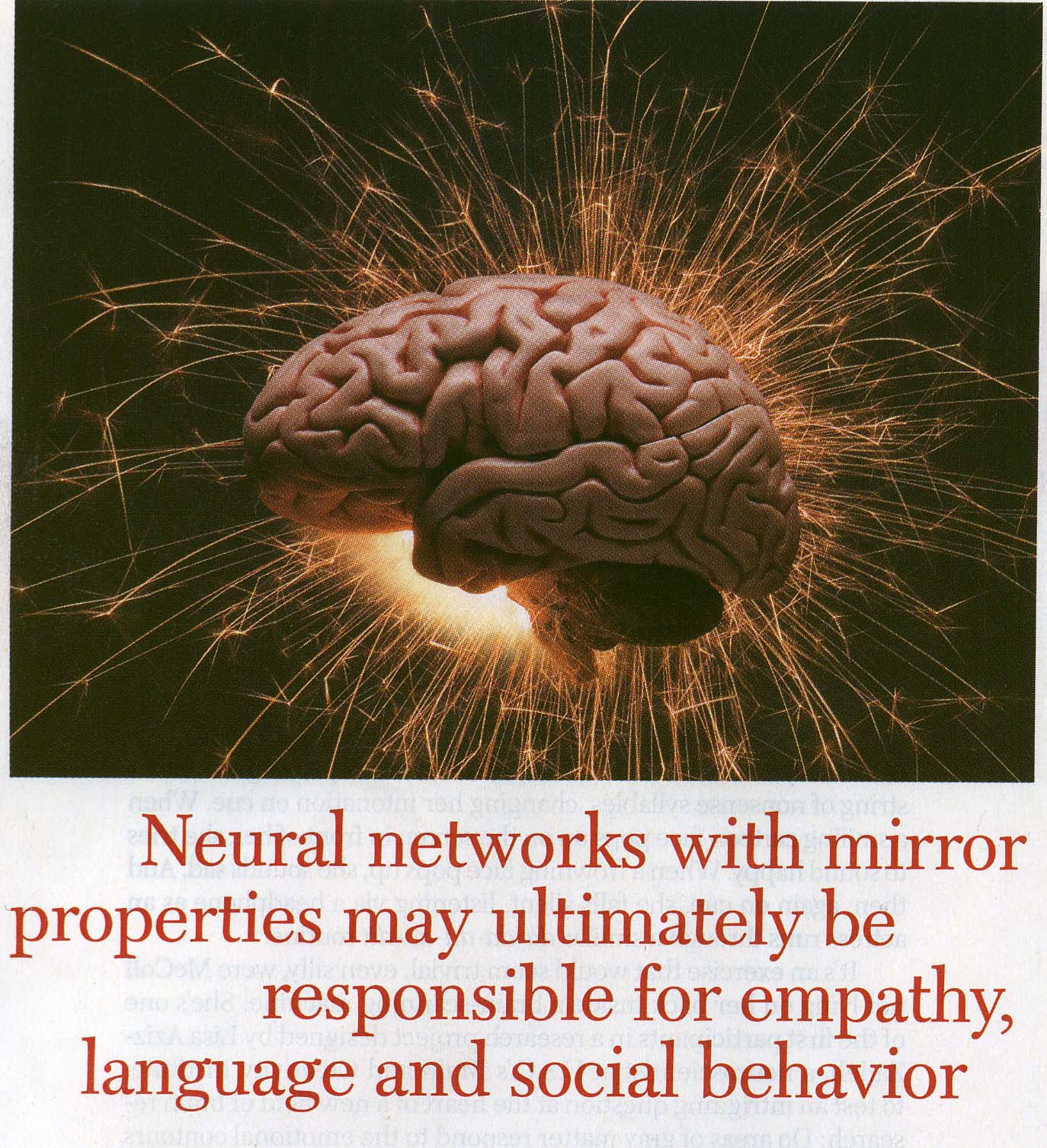 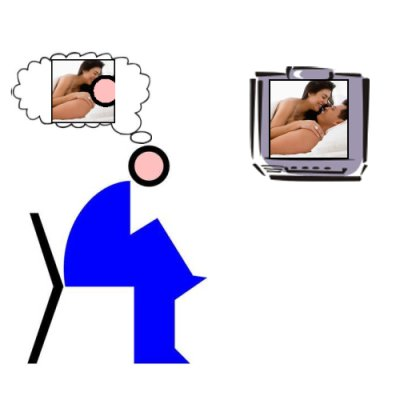 The Perfect Storm
Shockless Society
ONLINE BULLYING
Adolescent Mental Health Dysfunction
Sexual 
Violence
NORMALIZED
SEXUAL HARM
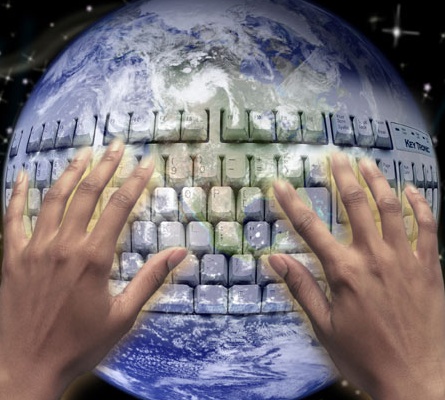 Ethnic Poverty
Runaway and 
Homeless Youth
CYBERSTALKING
CHILDHOOD
ADVERSITIES
Gang Culture
Technology
Improvements for
Pay-for-Use
Drug
Addiction
Sexual Addiction 
and 
 Dysfunction
ONLINE DATING SITES
Social Network Recruiting
Predator  University
CHILDREN LEARN WHAT THEY SEE….. ???
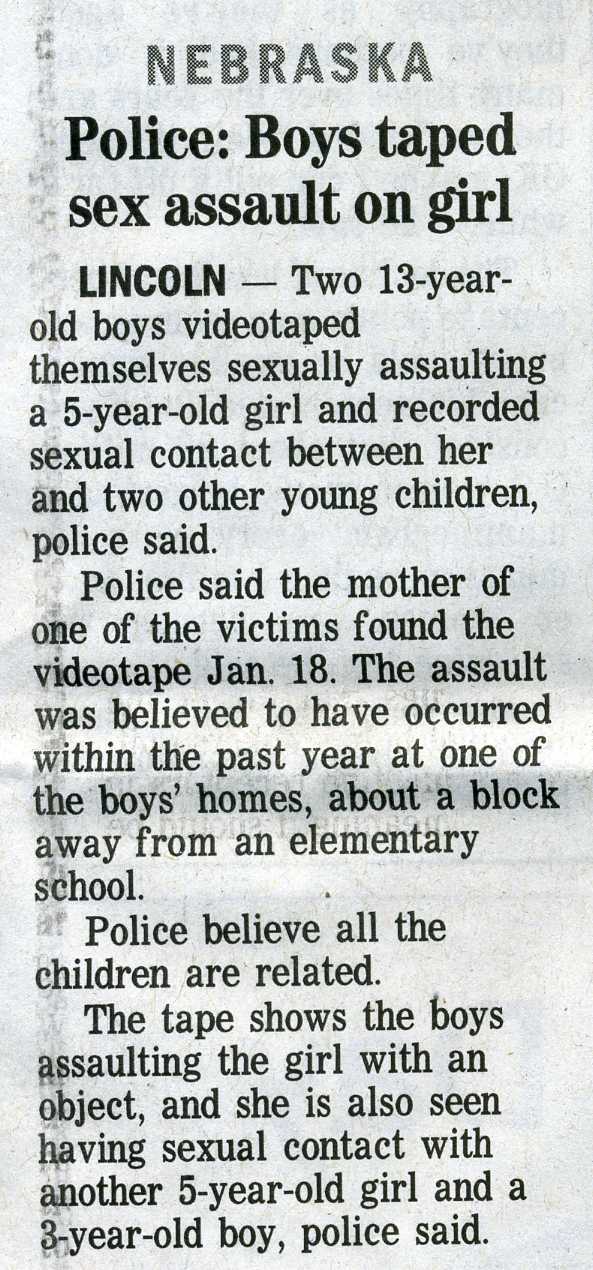 OR …
“WHAT YOU SEE, 
IS WHAT GETS
YOU” 
(Iman El Amin,
 Baltimore, MD
Defending Childhood Task Force Testimony 
2014)
DISCOVERY TO RECOVERY
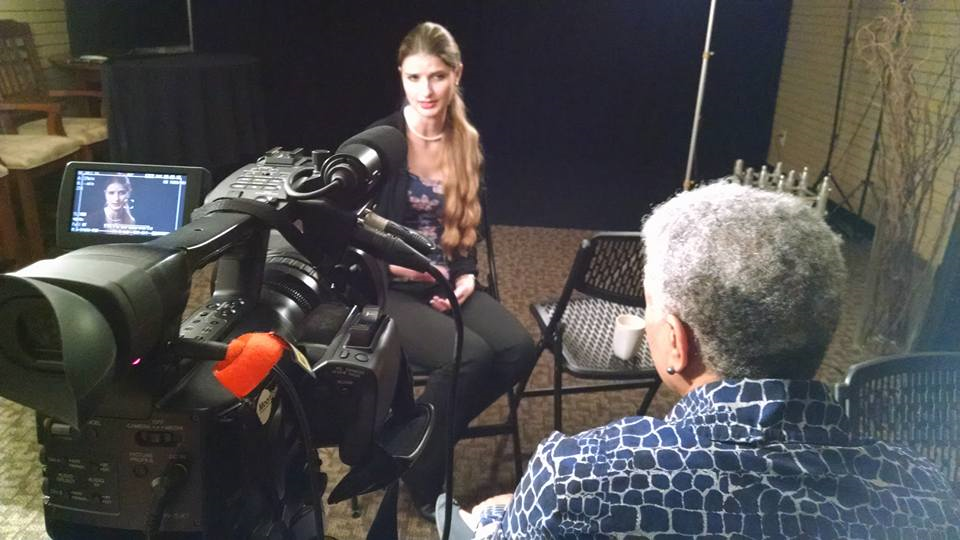